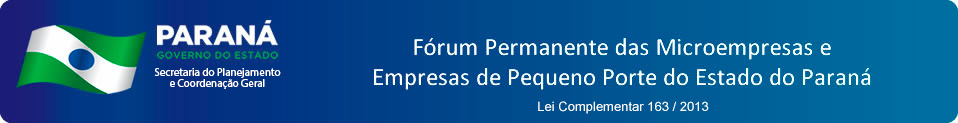 FÓRUM PERMANENTE DAS MICROEMPRESAS E 
EMPRESAS DE PEQUENO PORTE DO ESTADO DO
 PARANÁ 

12ª REUNIÃO PLENÁRIA 
06/04/2015



Lei Complementar Nº 163 de 29 de outubro de 2013
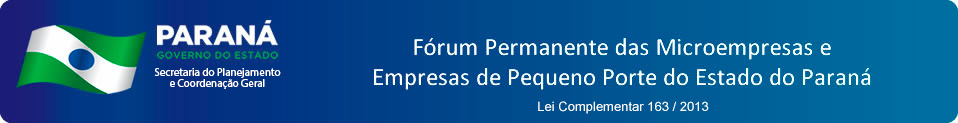 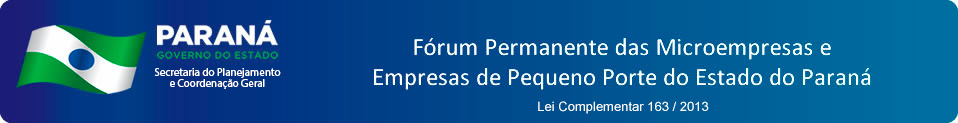 1. AÇÕES REALIZADAS NO

2º SEMESTRE DE 2014
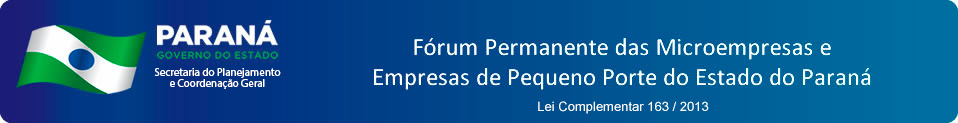 1.1- REGULAMENTAÇÃO DA LEI COMPLEMENTAR ESTADUAL 163/2013
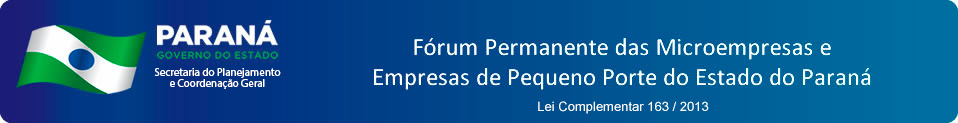 1.1.1 - 1º RELATÓRIO ANUAL DE AVALIAÇÃO 

IMPLEMENTAÇÃO  E 
REGULAMENTAÇÃO DA LEI
 COMPLEMENTAR ESTADUAL  Nº163/2013

RELATÓRIO ANUAL DE AVALIAÇÃO DA IMPLANTAÇÃO EFETIVA DAS NORMAS DA LEI COMPLEMENTAR ESTADUAL nº 163.docx
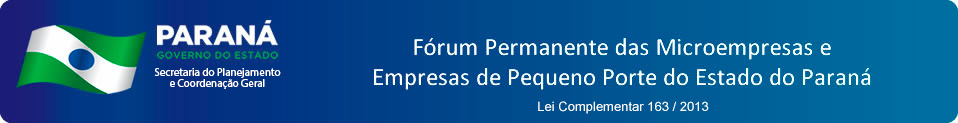 SEIS (06) AÇÕES PRIORITÁRIAS PARA REGULAMENTAÇÃO:

IMPLANTAÇÃO DA REDESIM 
PORTAL DO EMPREENDEDOR PARANAENSE
http://www.empreendedor.pr.gov.br
SALA DO EMPREENDEDOR PARANAENSE
ELABORAÇÃO DO PROGRAMA DE COMPRAS GOVERNAMENTAIS ( CAP. V ART. 18 E §) - SEAP;
PROGRAMA DE INOVAÇÃO; E 
PROGRAMA DE CRÉDITO.
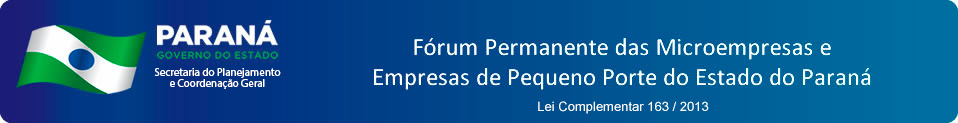 1.2 - IMPLANTAÇÃO DA

 REDESIM NO PARANÁ
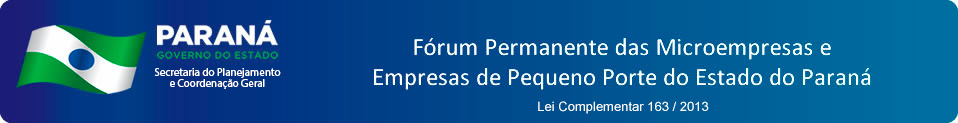 1.3 - OFICINAS 		REGIONAIS

REALIZADO PELO FÓRUM PERMANENTE  ESTADUAL DAS MPE’s, 19 OFICINAS EM 19 MICRORREGIÕES DA ASSOCIAÇÃO DOS MUNICÍPIOS DO PARANÁ – AMP,  DIVULGANDO  OS SERVIÇOS DISPONIBILZADOS PELO GOVERNO DO ESTADO E ENTIDADES PARCEIRAS ÀS MPE’S E PREFEITURAS MUNICIPAIS
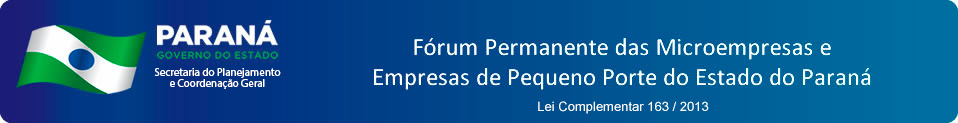 2. AÇÕES PROPOSTAS  DE TRABALHO PARA O 
1º SEMESTRE
2015
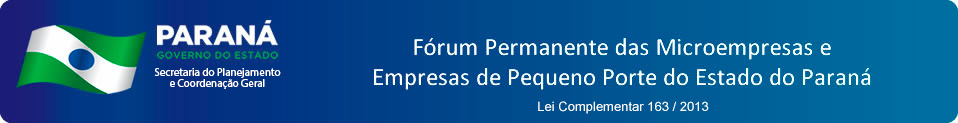 DECRETO DE ADEQUAÇÃO E ATUALIZAÇÃO  EM CONFORMIDADE COM A NOVA VINCULAÇÃO DO FÓRUM A SEPL;

DECRETO DE ADEQUAÇÃO E ATUALIZAÇÃO  EM CONFORMIDADE COM A NOVA VINCULAÇÃO DO SUBCOMITÊ DA REDESIM A SEPL;

REDESIM: IMPLANTAÇÃO EM 200 MUNICÍPIOS ATÉ 2015;
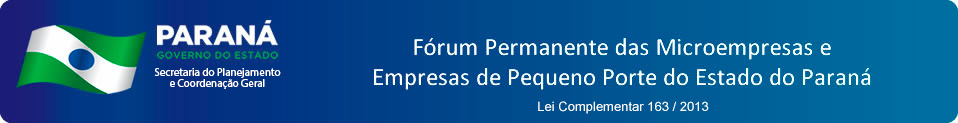 PORTAL DO EMPREENDEDOR PARANAENSE;

SALA DO EMPREENDEDOR PARANAENSE;

CURSO DE CAPACITAÇÃO PARA SERVIDORES PÚBLICOS MUNICIPAIS E TÉCNICOS DO TCE EM 06 (SEIS) MICRORREGIÕES DA AMP;

ESTRUTURAR OS 18 FÓRUNS REGIONAIS E IMPLANTAR O 19º NA MICRORREGIÃO DA AMENORTE – CIANORTE;
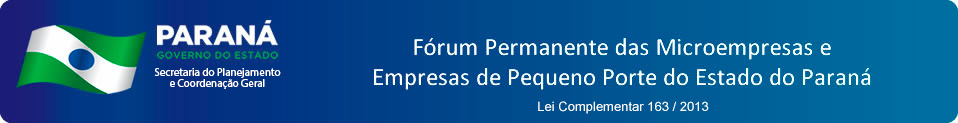 REALIZAÇÃO DE 06 REUNIÕES DOS FÓRUNS REGIONAIS EM 06 (SEIS) MICRORREGIÕES

REUNIÕES DO GRUPO DE ASSESSORMENTO TÉCNICO – GAT DO FÓRUM ESTADUAL;

REUNIÕES DO SUBCOMITÊ GESTOR DA REDESIM;

ELABORAÇÃO DE CARTILHA DIRIGIDA AOS COORDENADORES DOS FÓRUNS REGIONAIS;

REVISÃO DO REGIMENTO INTERNO DO FÓRUM PARA A PROVAÇÃO EM PLENÁRIA.
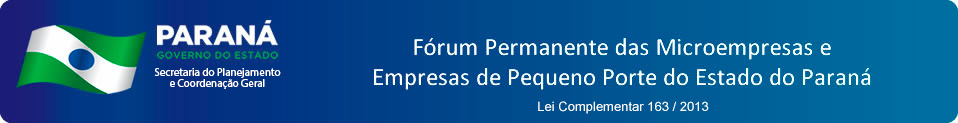 PROJETO “ACESSO A MERCADOS PARANÁ”

	Estabelecer um processo permanente de mapeamento, capacitação e negociação para prefeituras municipais, compradores e fornecedores de compras governamentais e públicas.
	
	Fazer uso do poder de compras governamentais e ou públicas junto aos pequenos negócios para indução do desenvolvimento	econômico sustentável.
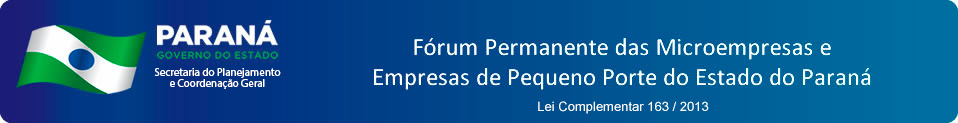 IMPLANTAÇÃO DA REDESIM NO PARANÁ
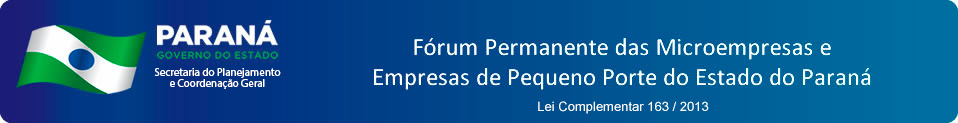 Calendário 2015
I. Reuniões Ordinárias:
Março: 12/03/15 – GAT  
Maio: 12/05/15
Junho: 23/06/15
Agosto: 25/08/15
Outubro: 20/10/15
O GAT se reunirá antes das Reuniões Ordinárias.
II. Reuniões Plenárias:
Abril: 06/04/15
Julho: 21/0715
Novembro: 24/11/15
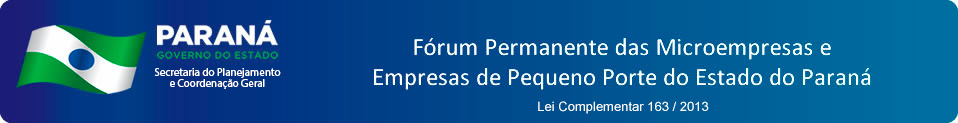 OBRIGADO!
Fórum Permanente das Microempresas e Empresas de Pequeno Porte do Estado do Paraná

Secretaria Técnica:
Ercílio Santinoni:		erciliosantinoni@sepl.pr.gov.br
Mario Doria: 			mdoria@sepl.pr.gov.br
César Rissete: 			crissete@pr.sebrae.com.br
Luiz Marcelo Padilha:lpadilha@pr.sebrae.com.br

www.forumpme.pr.gov.br